NGSS in the Garden
Crystal Howe - San Diego County Office of Education
Agenda
An example lesson.
Lesson debrief
The 3D
Phenomena
5E
Getting outside with NGSS
CA Science Framework
Children are born investigators.
Understanding builds over time.
Science and engineering require both knowledge and practice.
Connecting to students’ interests and experiences is essential to learning.
All students deserve access to strong science experiences.
[Speaker Notes: Assumptions of NGSS we see in the framework introduction]
Let’s Try a Garden Lesson
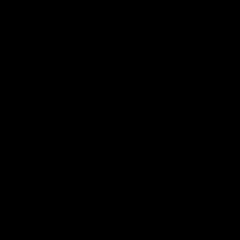 [Speaker Notes: Watch the clip.
What do you observe?
What do you wonder?]
Garden Science Notebooking
Engage
Use your notebook (paper), at least 2 colored pencils, and a regular pencil.
Wander the plants and observe them using your senses of smell, sight, hearing, and gentle touch.
Choose a plant to investigate. Draw, write, and measure for at 3 minutes.
[Speaker Notes: Instructions:
In the middle of your page draw a view of your subject that is exactly life size. If the object is larger than your page, only draw part of it. Add some written notes. Then choose some part of the subject that you find interesting and draw a little circle around that part of your drawing. At the side of the paper, draw a larger circle and draw a magnified view of that same area showing details that are too small to be shown in the life size picture. Include written notes. Finally, take a few steps back from the plant and make a final sketch, this time zoomed out to take in the whole plant, and some of its environment. Use both writing and drawing. We are looking from three levels of focus, life size, a magnified view, and a more distant view, all on the same page. Now let’s see what you observe by changing your level of focus.
Time the group.
Have participants share how the experience felt, what they noticed, how scale affected their observations and evidence. 
Lakeside addition - Partners find one anothers plant]
Add to your drawing
Use the lens of scale, proportion, and quantity to add to your observations, drawings, and ask questions about your plant.
Life size plant (circle an area to magnify)
The plant and its some of its environment
Magnified view of a circled area
[Speaker Notes: 5 min.
Instructions:
In the middle of your page draw a view of your subject that is exactly life size. If the object is larger than your page, only draw part of it. Add some written notes. Then choose some part of the subject that you find interesting and draw a little circle around that part of your drawing. At the side of the paper, draw a larger circle and draw a magnified view of that same area showing details that are too small to be shown in the life size picture. Include written notes. Finally, take a few steps back from the plant and make a final sketch, this time zoomed out to take in the whole plant, and some of its environment. Use both writing and drawing. We are looking from three levels of focus, life size, a magnified view, and a more distant view, all on the same page. Now let’s see what you observe by changing your level of focus.
Time the group.
Have participants share how the experience felt, what they noticed, how using the CCC of scale affected their observations and evidence.]
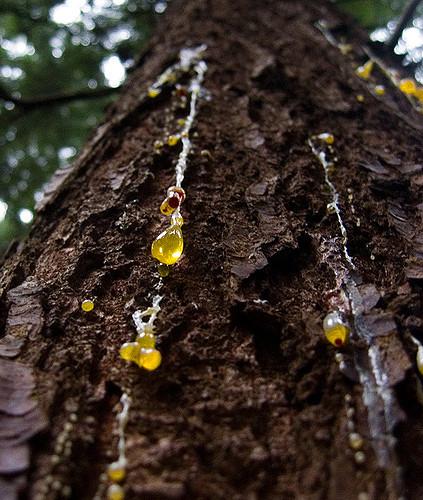 Plant Stations
Chemical
Bark
Thick leaves
Thorns
Hairs
Sap 
Spines
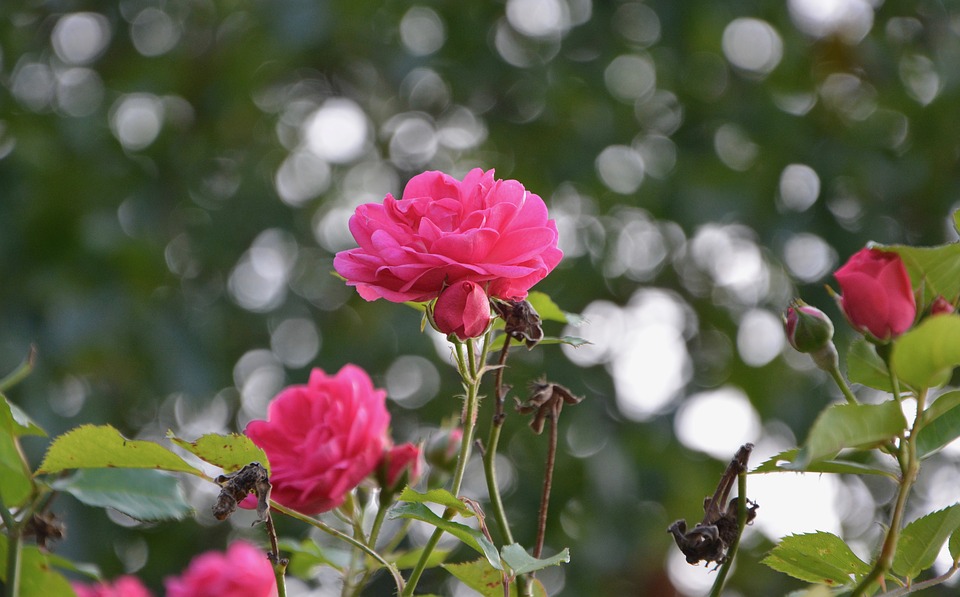 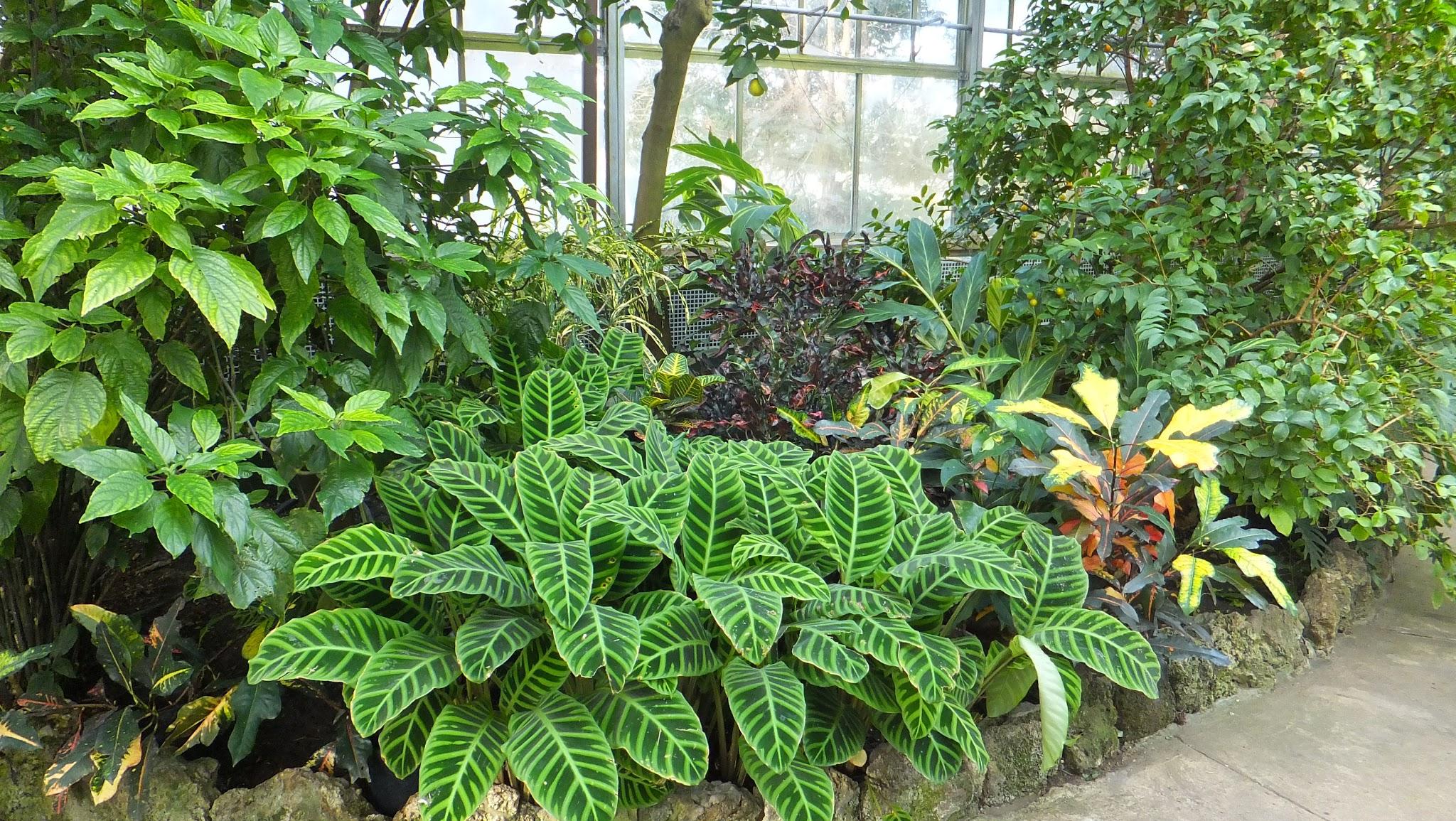 [Speaker Notes: Actually seeable, touchable 

A specific need is defenses.
Station Directions → Physical actually do it

Chemical/Symbiotic gets videos → Asking question tie in

spicy
Leaf litter - picture
Sage
cinnamon



EXPLORE/EXPLAIN]
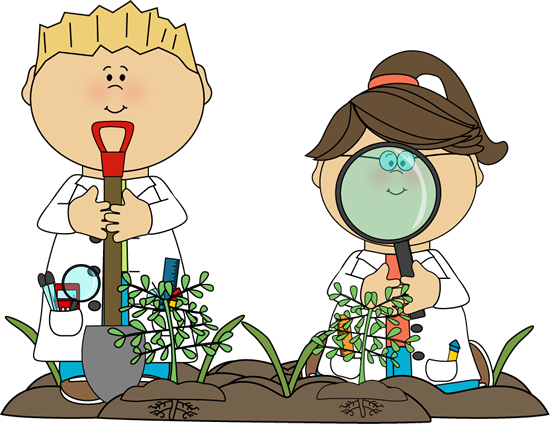 Plant Stations
Explore
Make observations using your senses, notes and drawings of the plant at each station.
Talk to your team about:	
What structures you notice on the plants.
What the structures help the plants to do.
What you already know about the plants.
What questions you have about the plants.
[Speaker Notes: Think about the]
Plants Stations
Explain
Discuss with your team:
What plant structures did you observe?
What plant needs did you identify?
Why do plants need different structures to fulfill the same need?
[Speaker Notes: Back at tables]
Plant Defenses
Elaborate
Read the Plant Defenses book.
Back to the Phenomena
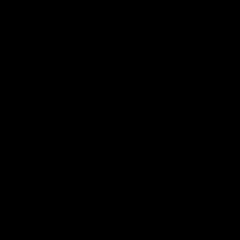 [Speaker Notes: Watch the clip.
What plant need is this action/structure fulfilling? What evidence do you have for that? What other questions do you have or information would you want to know?]
Lesson Debrief
The Goal  of NGSS
Students engage in Science and Engineering Practices to discover or explore phenomena (Disciplinary Core Ideas) while developing a scientific mindset (Crosscutting Concepts).
[Speaker Notes: We call this 3 dimensional learning. Here are the three dimensions on one page. Check them out, what looks familiar, what looks different?]
Lesson Debrief
How is this lesson 3 dimensional?
Science and Engineering Practices
Crosscutting Concepts
Disciplinary Core Ideas
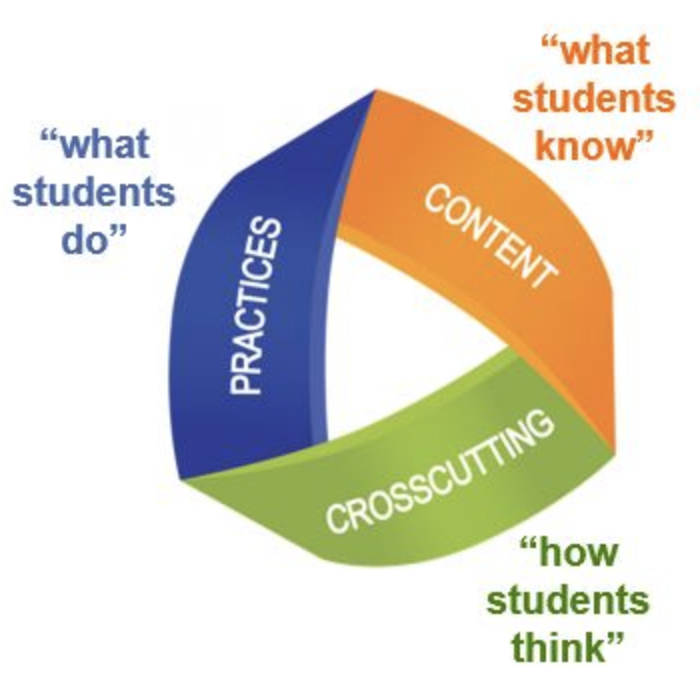 [Speaker Notes: 3 D handout]
Phenomena
Scientific phenomena are occurrences in the natural and human-made world that can be observed and which cause one to wonder and ask questions.
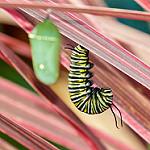 [Speaker Notes: What phenomena might students be able to explore in the garden? Turn and talk. Share out.]
Lesson Debrief
How was the phenomenon used in the lesson?

What other phenomena could have been used with this same activity?
Lesson Debrief
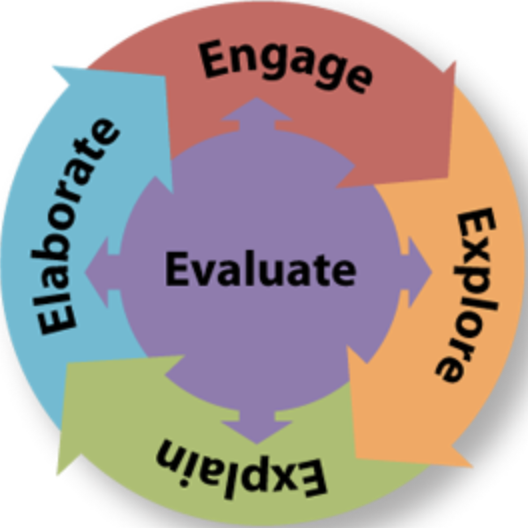 How did the 5E format allow for an NGSS experience?
Which parts of the lesson matched each E?
[Speaker Notes: 5E handout]
The reality of using the garden
What challenges arise when you think about planning NGSS lessons in the garden?

What solutions do you have to these challenges?
[Speaker Notes: Group talk]
What to try in the Garden
Talk to your partner:
What phenomena might you use to try on lessons in the garden?
Are some phenomena stronger for native gardens?
Are some phenomena stronger for vegetable gardens?
What kind of phenomena could the rest of the schoolyard provide?
Three Sisters Play
[Speaker Notes: Turn and talk.

Share out.

Choose one phenomena to try → make a sticky and write it down.]
Why Go Outside?
An overarching goal of the NGSS is that “all students have some appreciation of the beauty and wonder of science; possess sufficient knowledge of science and engineering to engage in public discussions on related issues;… and have the skills to enter careers of their choice...”  

(NRC 2012a, p. 1).
[Speaker Notes: Read the quote from the national research council framework for NGSS. How does using the garden allow students and teacher to achieve this goal of NGSS?]
Thank you!
Any questions?


Crystal Howe
crystal.howe@sdcoe.net
ngss.sdcoe.net
[Speaker Notes: Slide template credit:
Presentation template by SlidesCarnival
Photographs by Unsplash]